Maximizing Quality, Liquidity and Yield 
in Times of Low Interest Rates
Fernando J. Pulido
Senior Vice President
Multi-Bank Securities, Inc.
October 18, 2019
Fernando J. Pulido
1989 BBA, University of Wisconsin – Eau Claire, WI
2002 MBA, Florida Atlantic University – Boca Raton, FL
Fixed-income securities industry experience since January 2009
Principal of Multi-Bank Securities, Inc.’s office in Austin, TX
Licensed and registered in 13 U.S. states and territories
FINRA Securities Licenses:
Series 4 Registered Options Principal
Series 7 General Securities Representative
Series 24 General Securities Principal
Series 50 Municipal Advisor Representative
Series 53 Municipal Securities Principal
Series 63 Uniform Securities Agent State Law
Economic Forecast
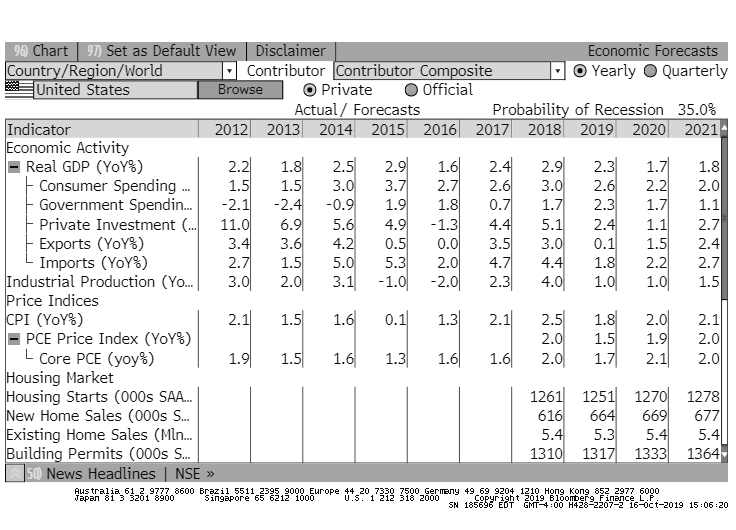 Economic Forecast
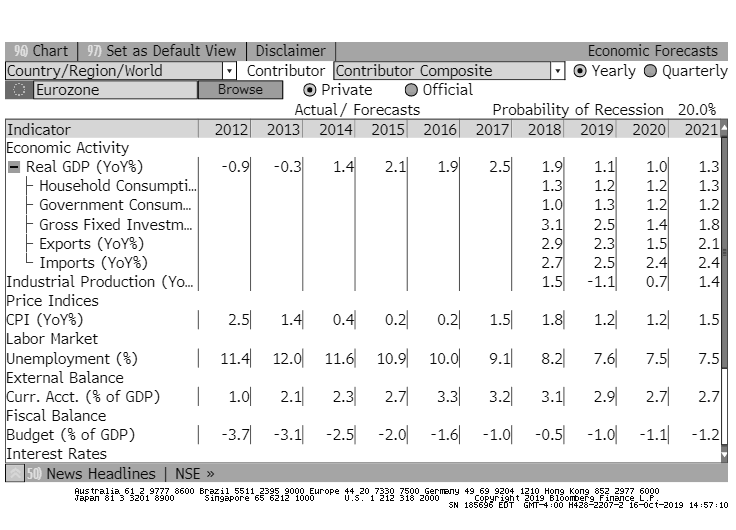 Economic Forecast
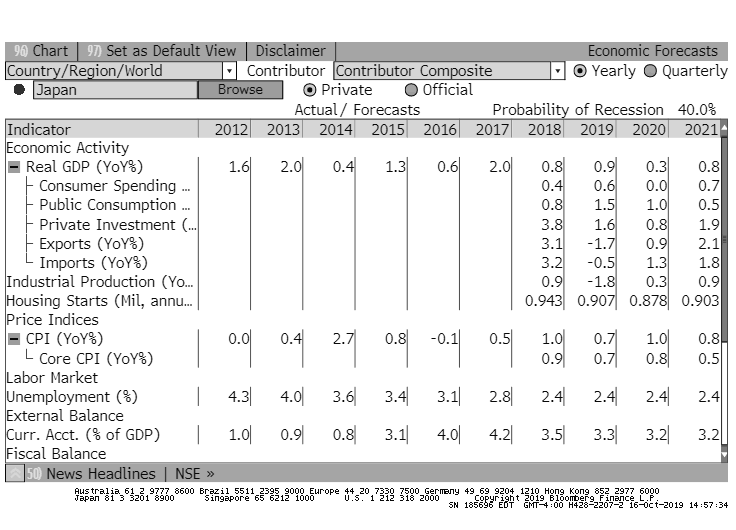 U.S. Total Debt Outstanding
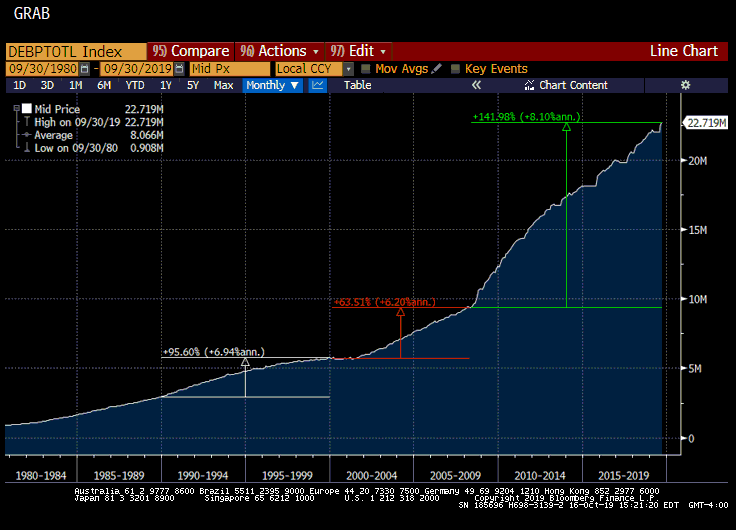 U.S. Total Debt to Nominal GDP
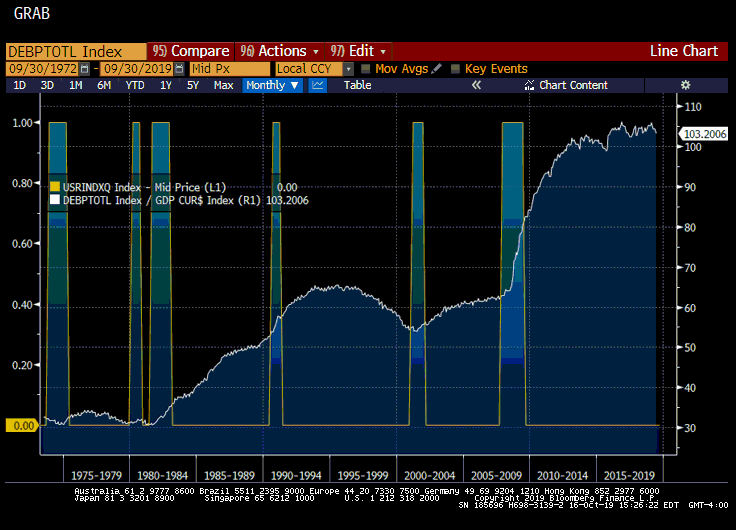 U.S. Consumer Debt Outstanding
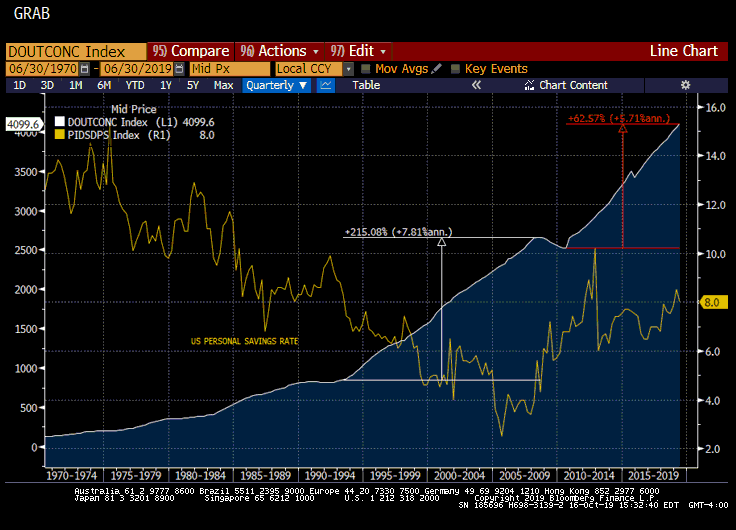 U.S. Consumer Debt to Nominal GDP
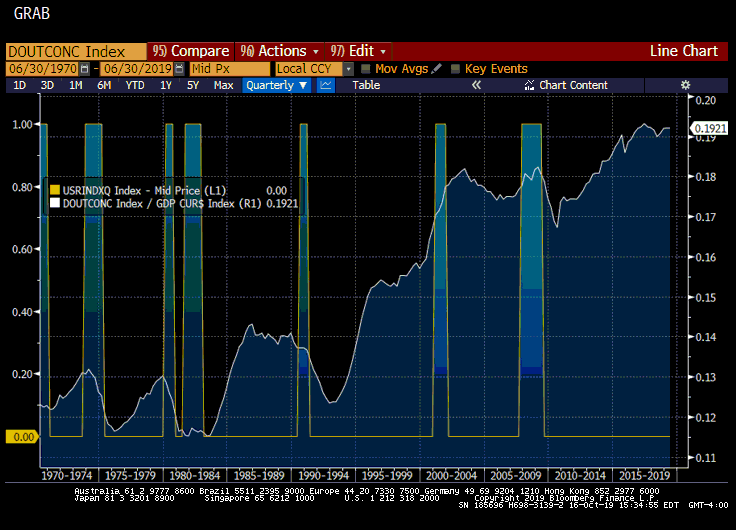 U.S. Corporate Debt
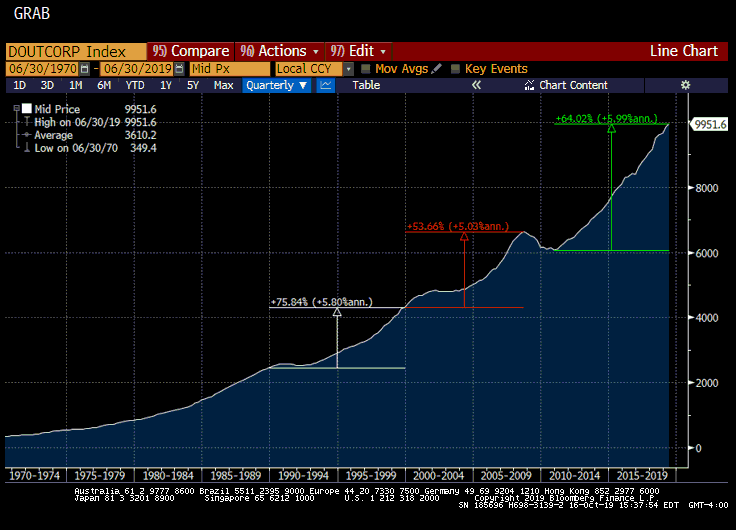 U.S. Corporate Debt to Nominal GDP
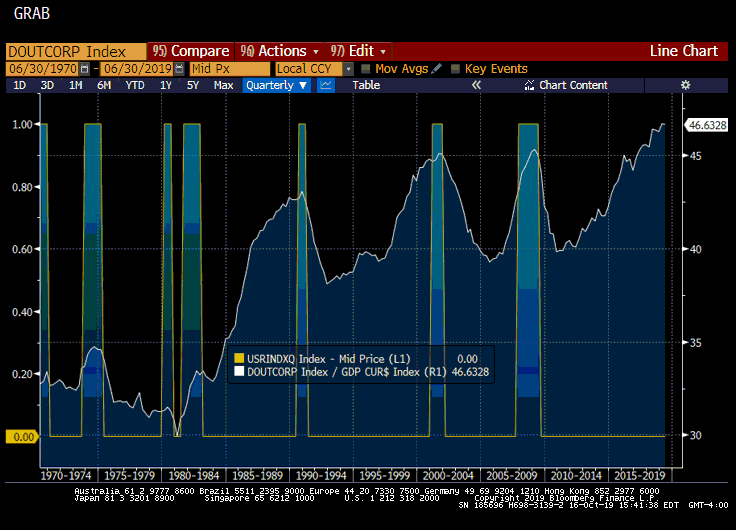 World Bonds 2-Year
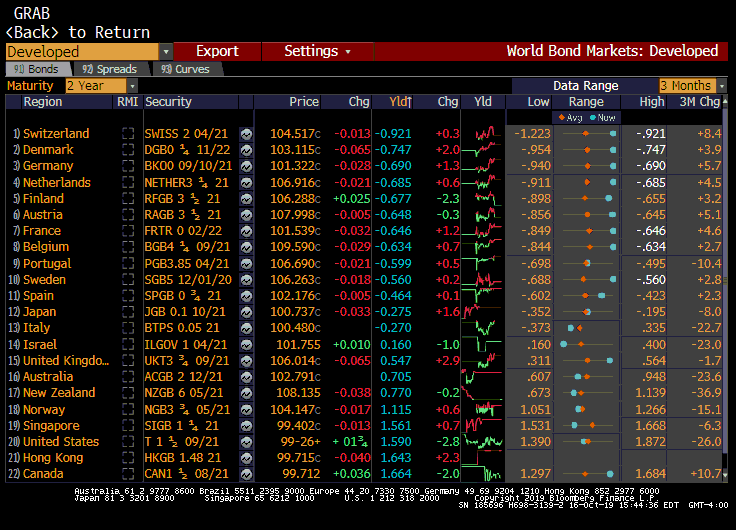 World Bonds 5-Year
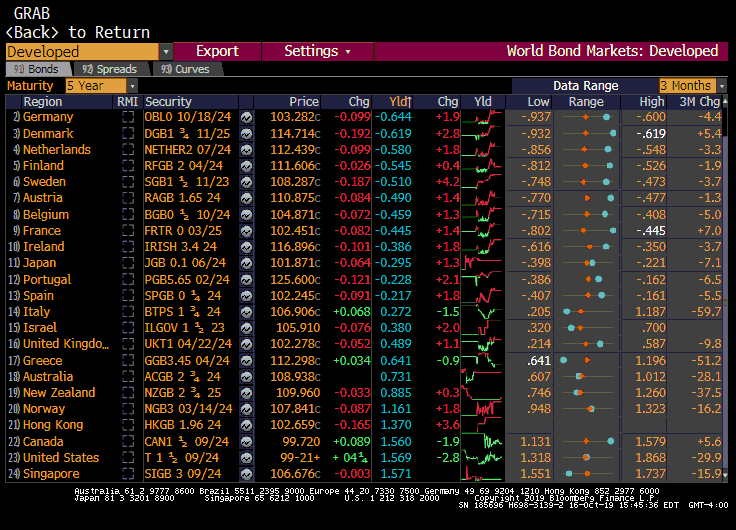 World Bonds 10-Year
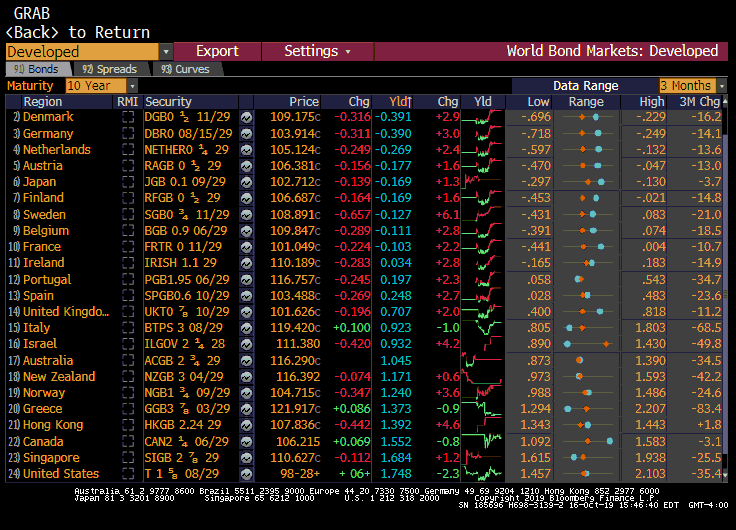 World Equity Indices
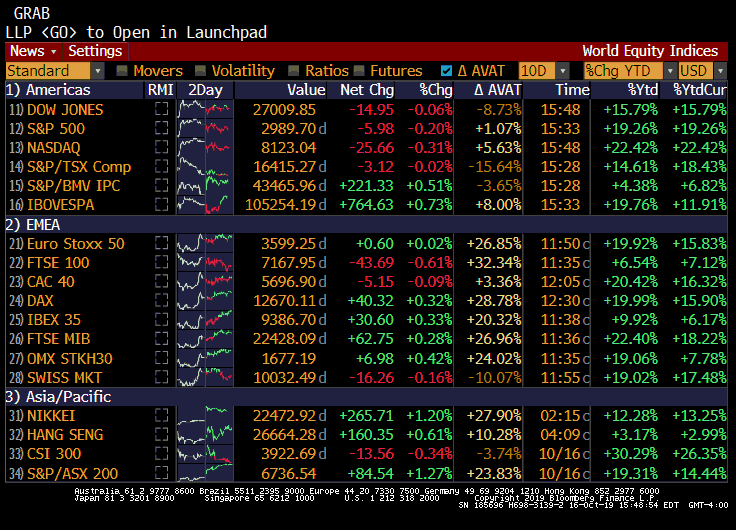 Fed Funds Target Rate vs. S&P 500
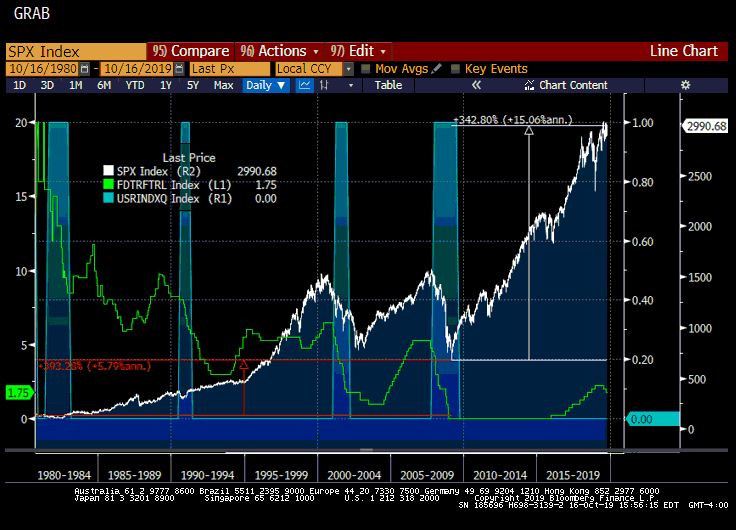 U.S. Dollar Index Spot Rate
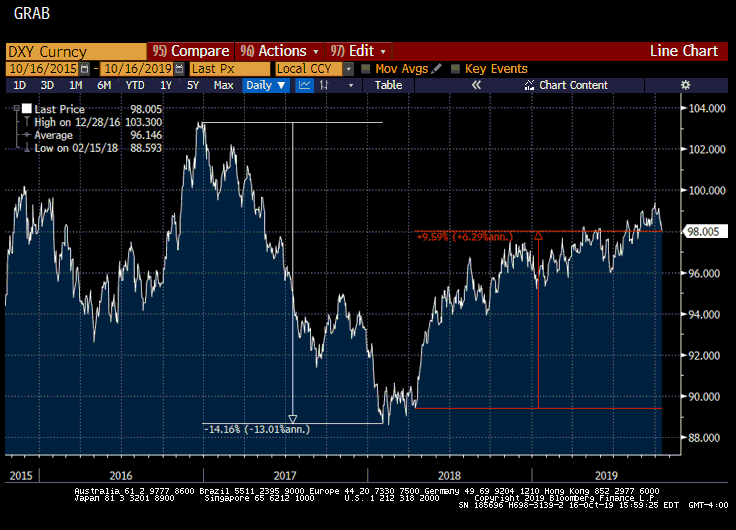 World Interest Rate Probability
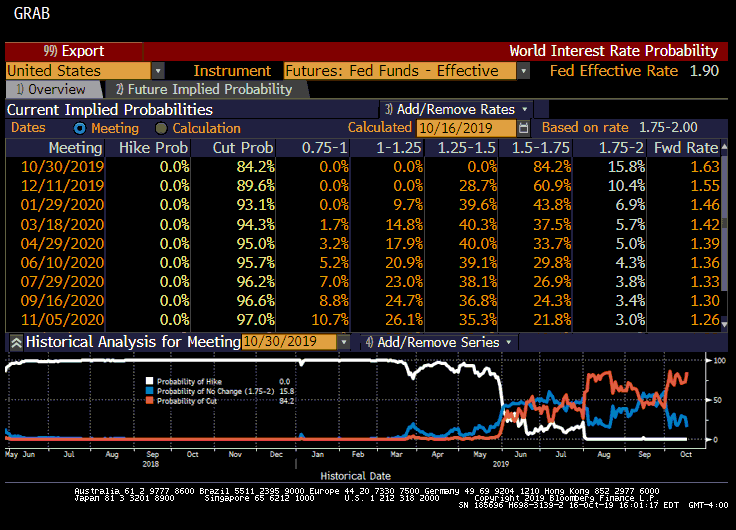 2-Year UST Yield Curve
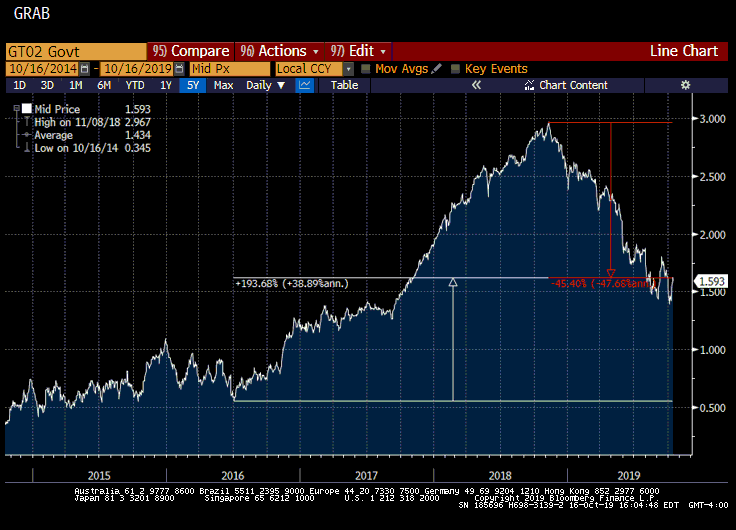 5-Year UST Yield Curve
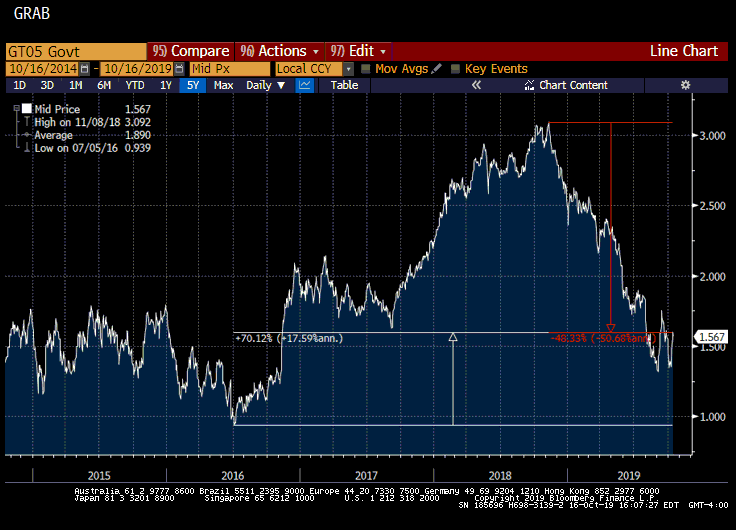 30-Year UST Yield Curve
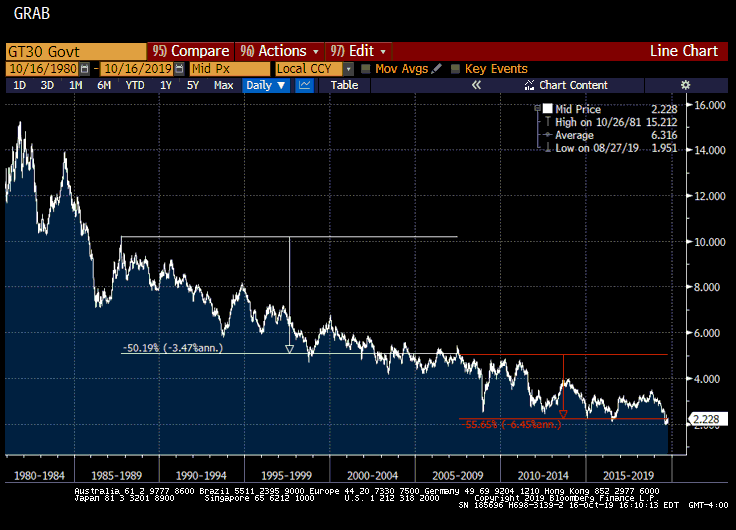 UST Yield Curve
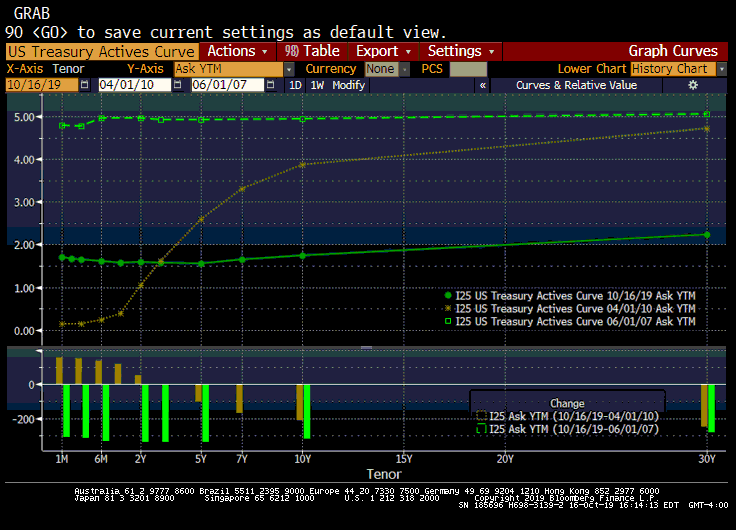 Bullet Investment (Description)
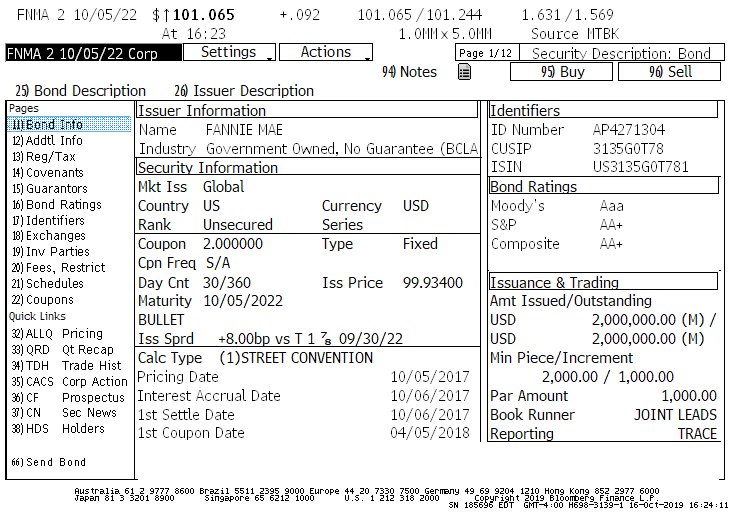 Bullet Investment (Yield Analysis)
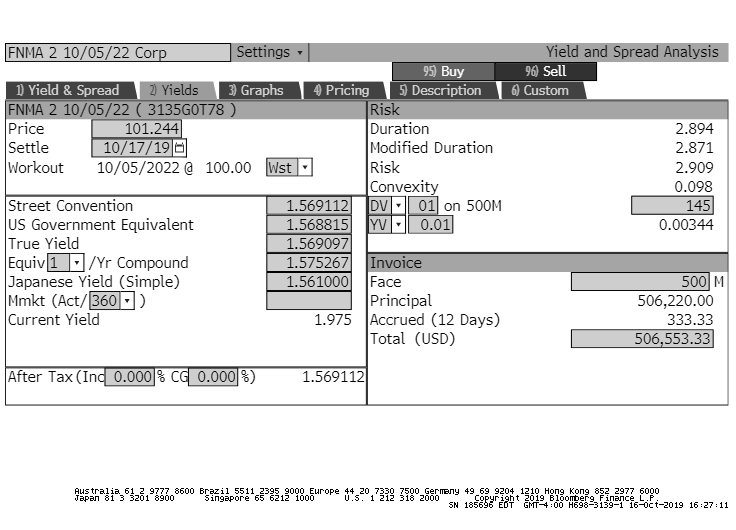 Bullet Investment (Horizon Analysis)
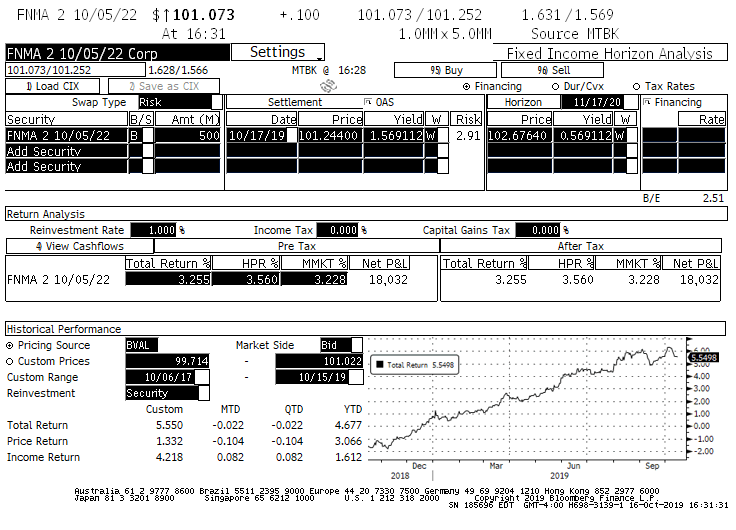 Pass-Through Investment (Yield Table)
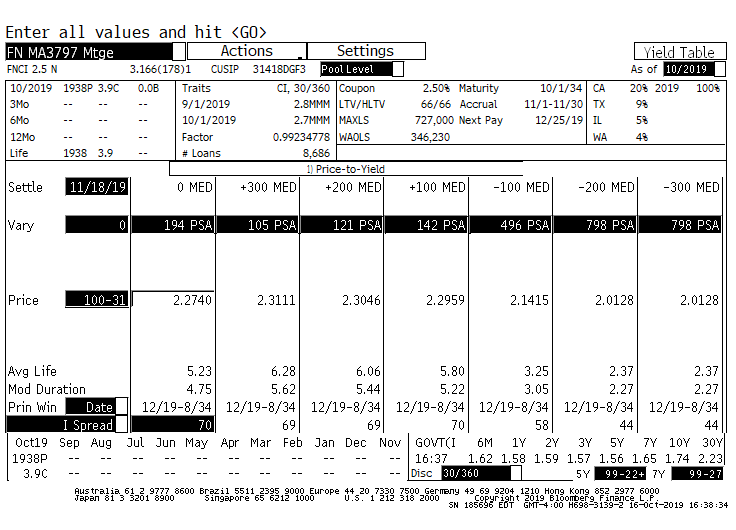 Pass-Through Investment (Cash Flows)
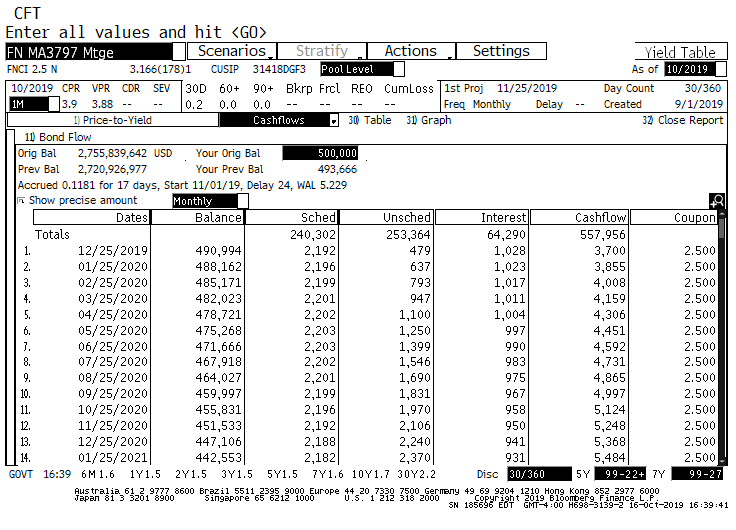 Pass-Through Investment (Horizon Analysis)
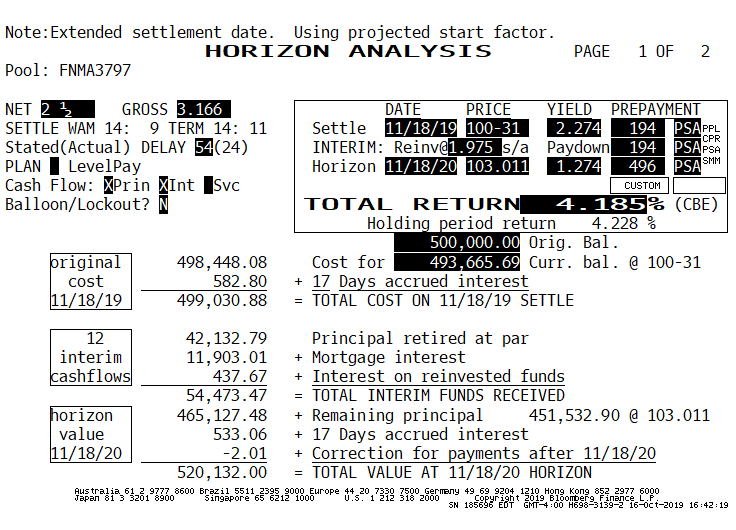 Conclusions
Formulate a long-term strategic plan for the credit union
Expect lower yields and tighter margins
Expect greater regulatory oversight and risk mitigation
Maximize economic opportunities and local partnerships
Maintain alternative sources of funding
Invest conservatively and strategically
Monitor economic parameters affecting interest rates
Monitor Fed actions and consensus expectations
Monitor the entire yield curve
Monitor investment portfolio parameters and invest according to cash flow needs
Invest in liquid instruments
DTC-eligible CDs
GSE callable and bullet bonds
GSE and agency pass-through securities and CMOs
U.S. Treasury bills and notes
Thank you!
Fernando J. Pulido
(512) 288-5069
fpulido@mbssecurities.com